CLOTHES
LESSON 1
Colour revision
https://www.youtube.com/watch?v=qhOTU8_1Af4
Ask about their favourite colours
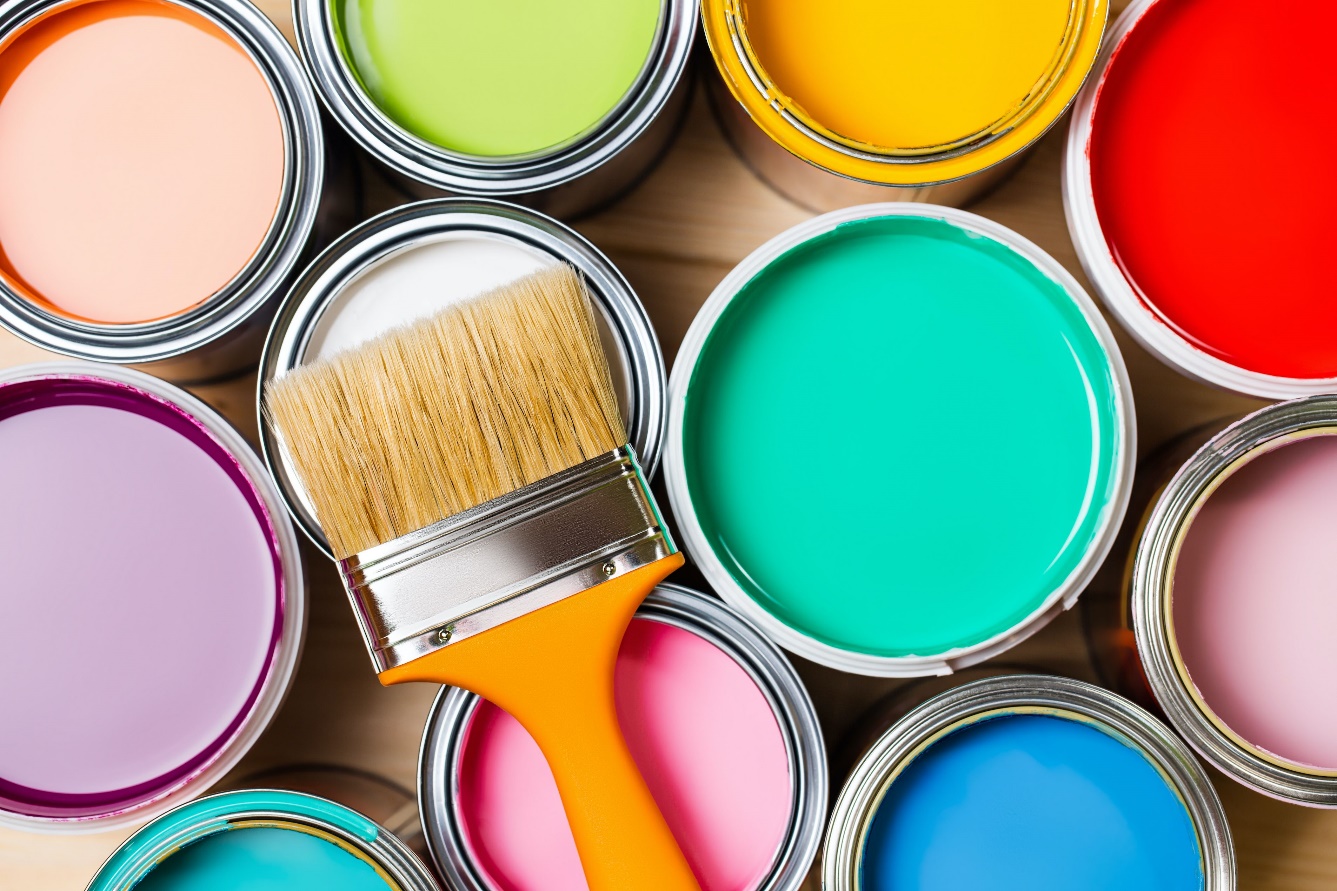 New Vocabulary
Name and learn the words
Say the colours of the pieces of clothes
This is a dress
These are socks
This is a T-shirt
These are trousers
These are shorts
Book, p. 52
https://faf2e.ouponlinepractice.com/lms/book?bookid=ff1
(ex. 1,2)
https://faf2e.ouponlinepractice.com/bookdata/ff1/media/video/FAF1_Unit07.mp4
(ex.3)
Workbook
Ex.1-3, p. 52
Lesson 2
Revise vocabulary on the topic “Clothes”
Practise grammar constructions “his/her”
What’s this?
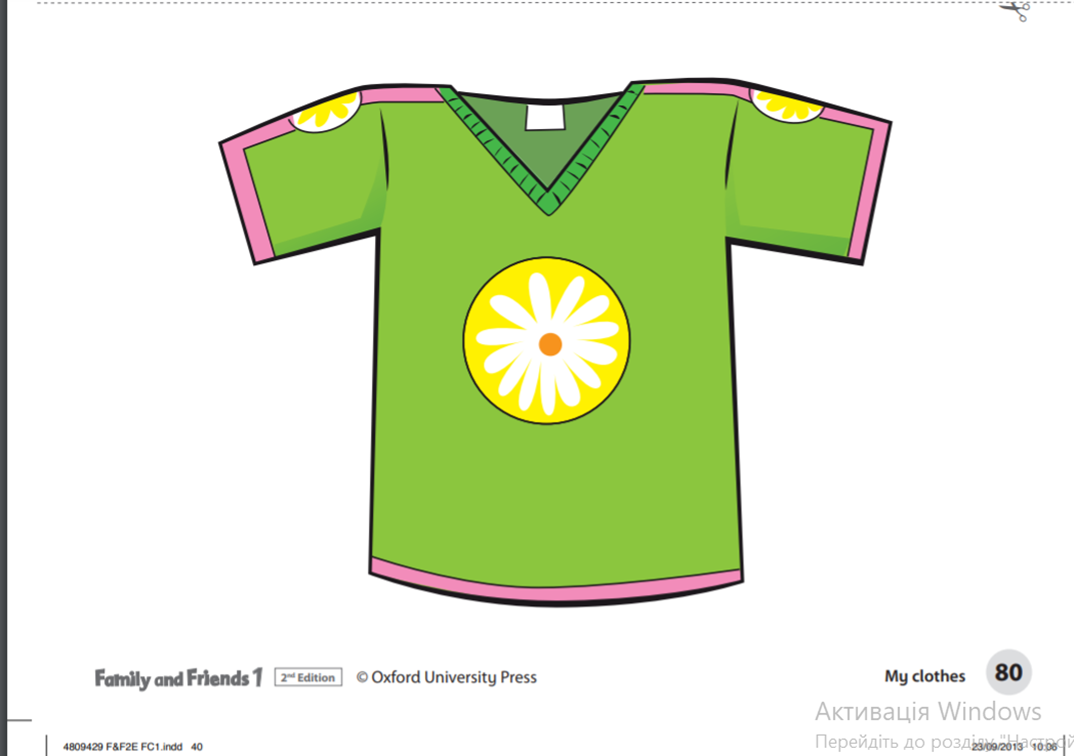 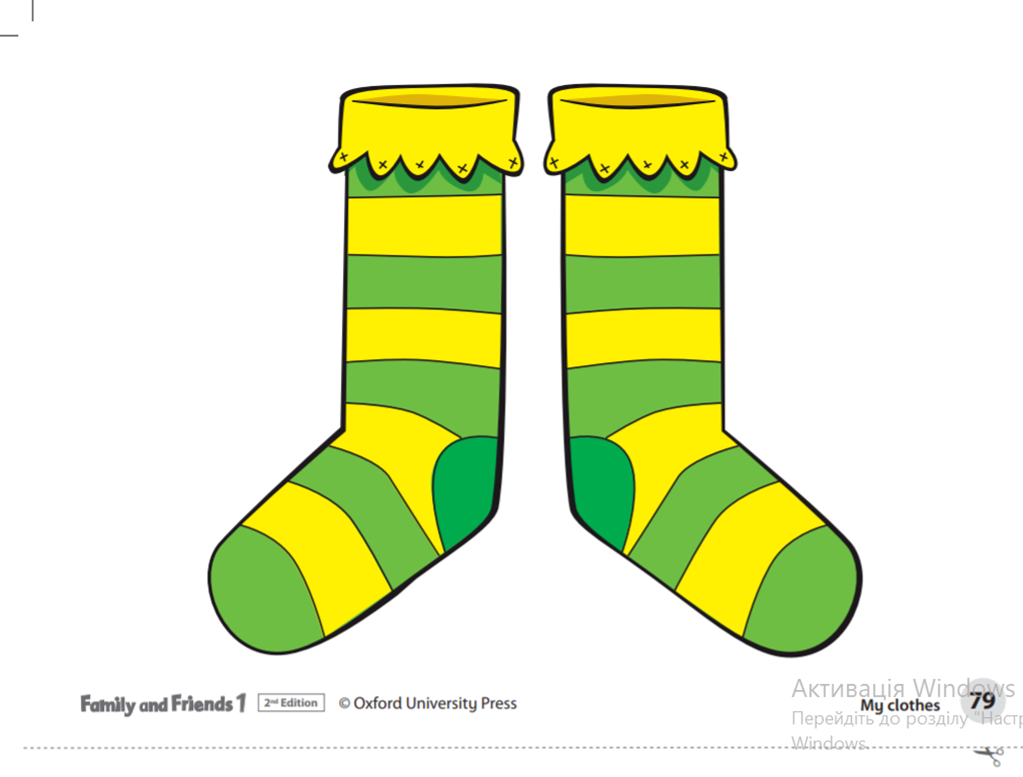 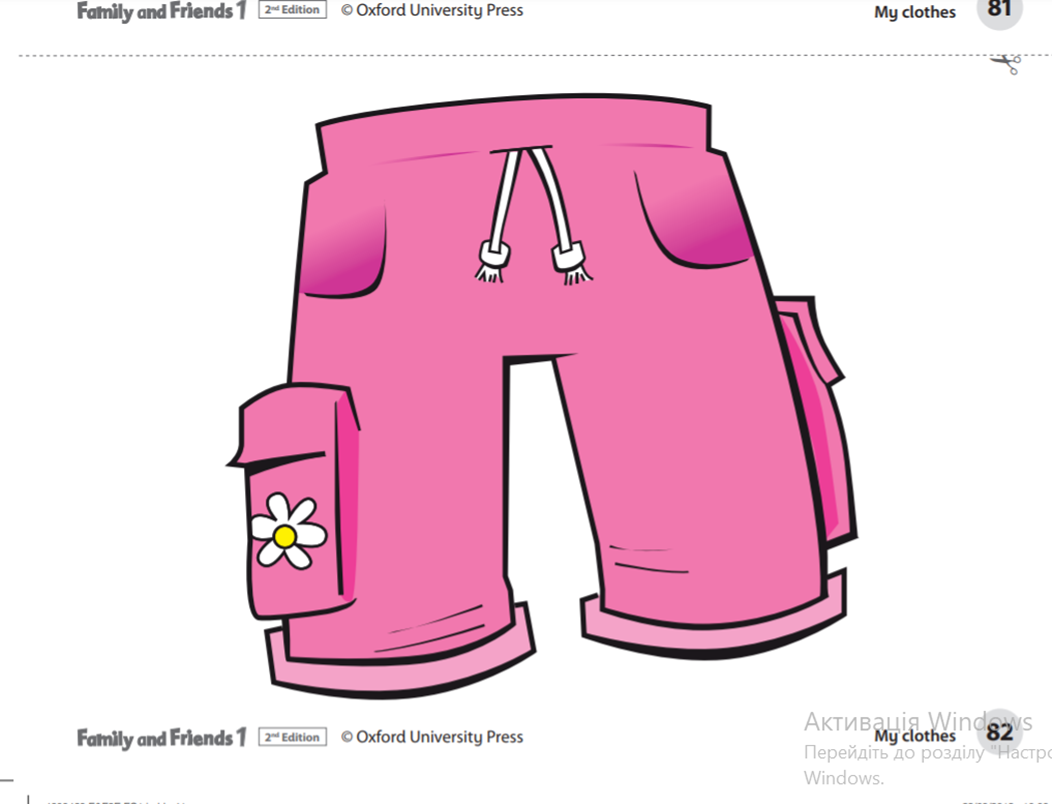 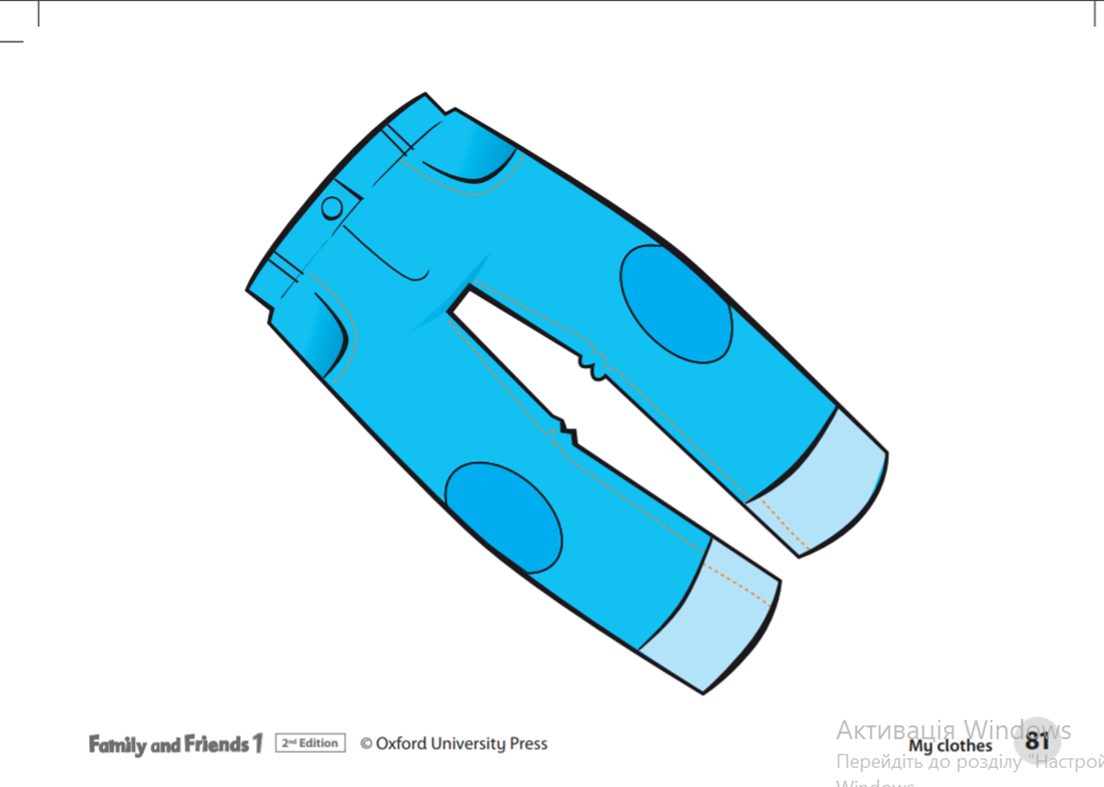 Unscramble sentences
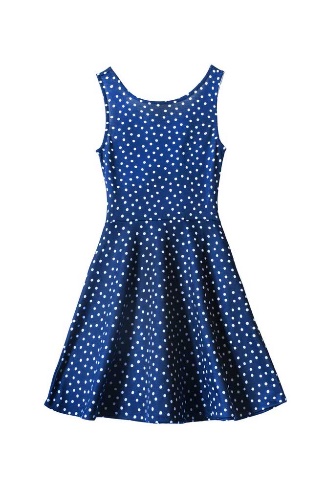 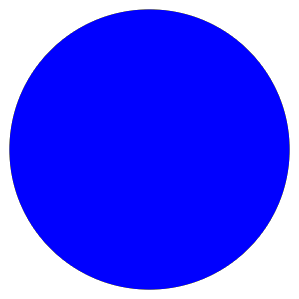 This is a



This is a
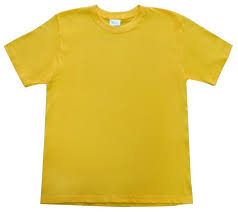 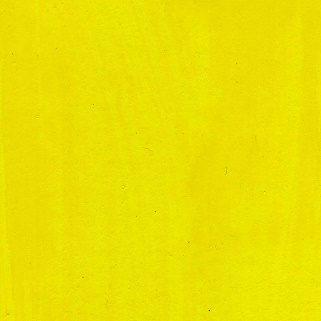 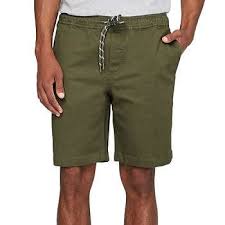 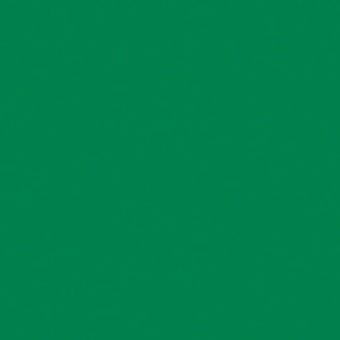 These are



 These are 



These are
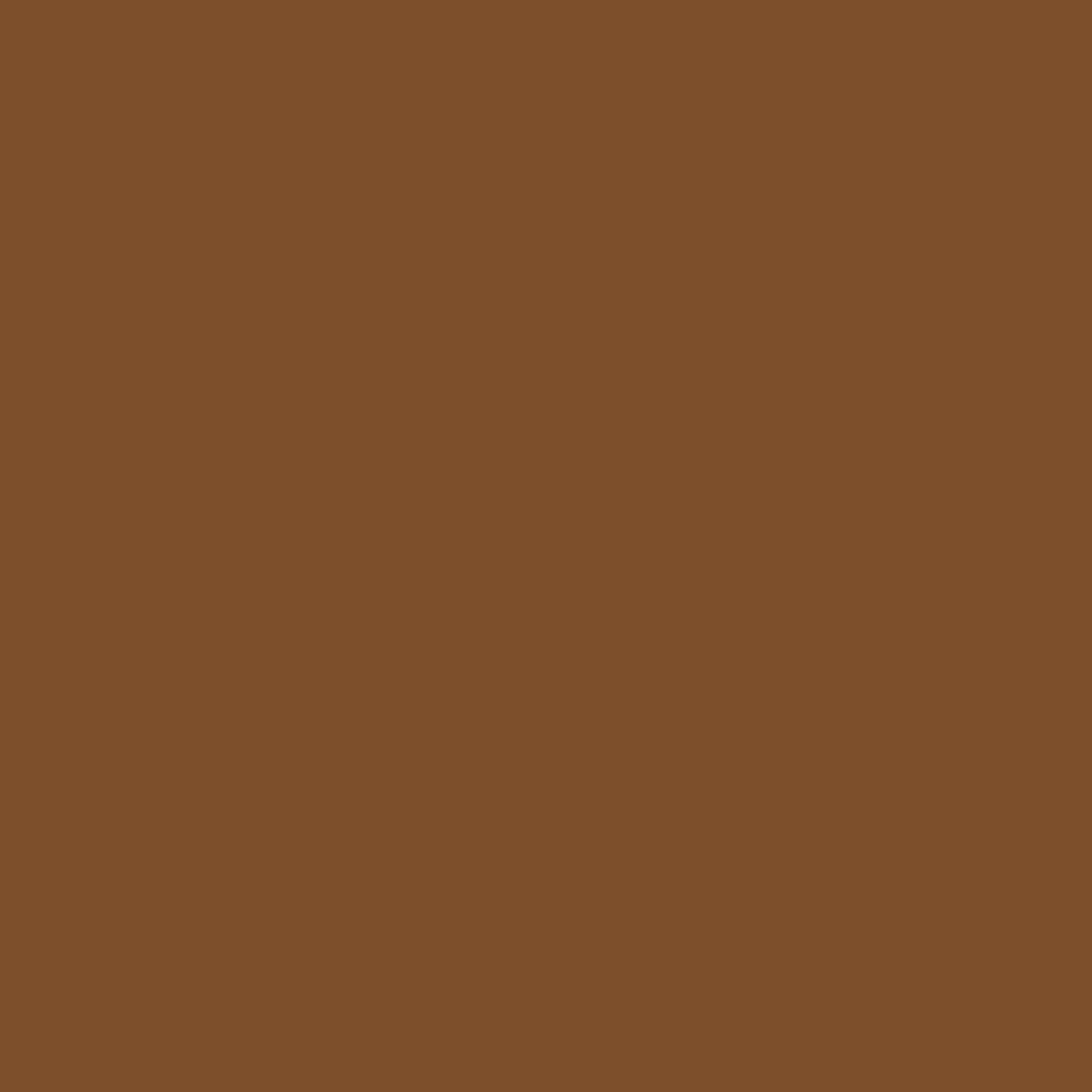 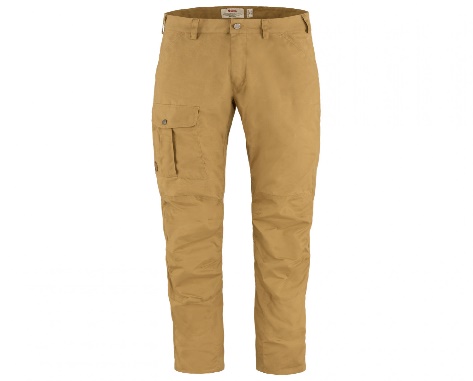 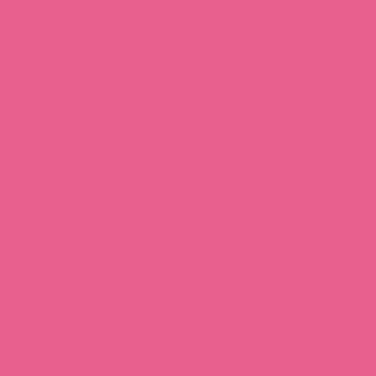 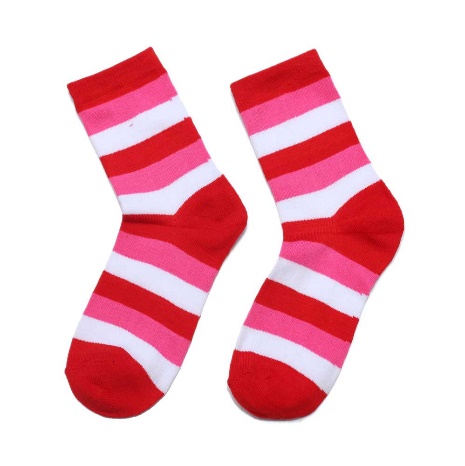 Grammar point
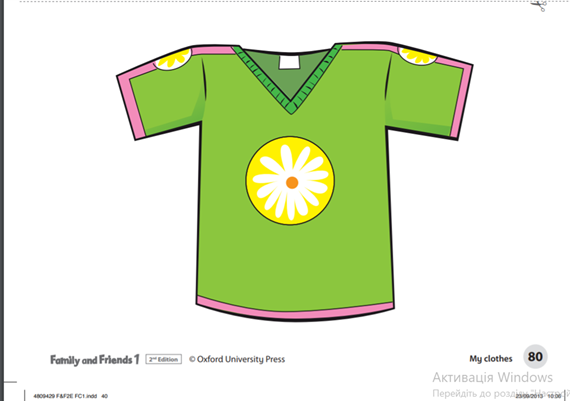 HIS
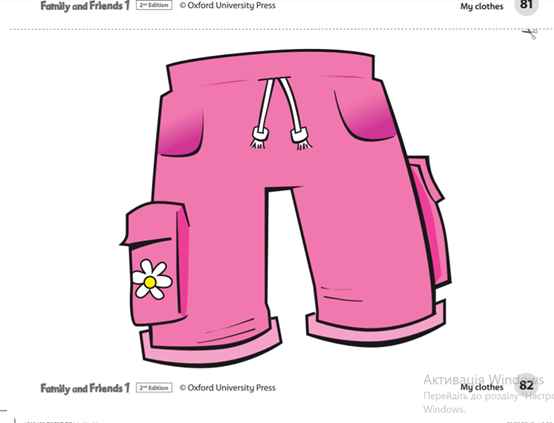 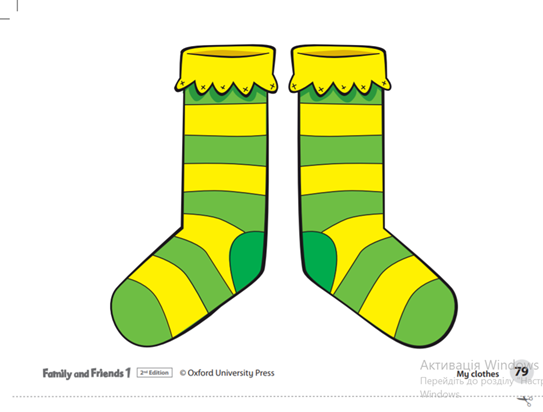 Grammar point
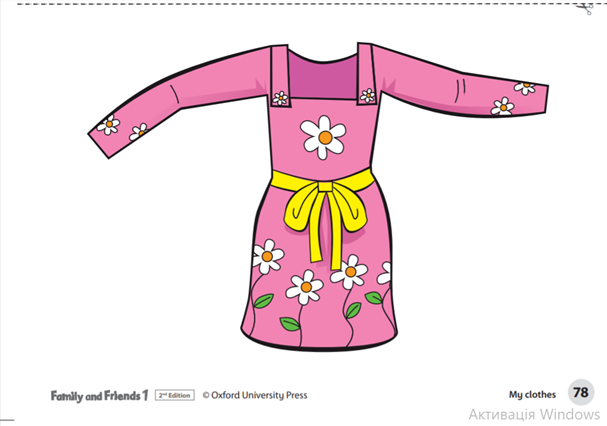 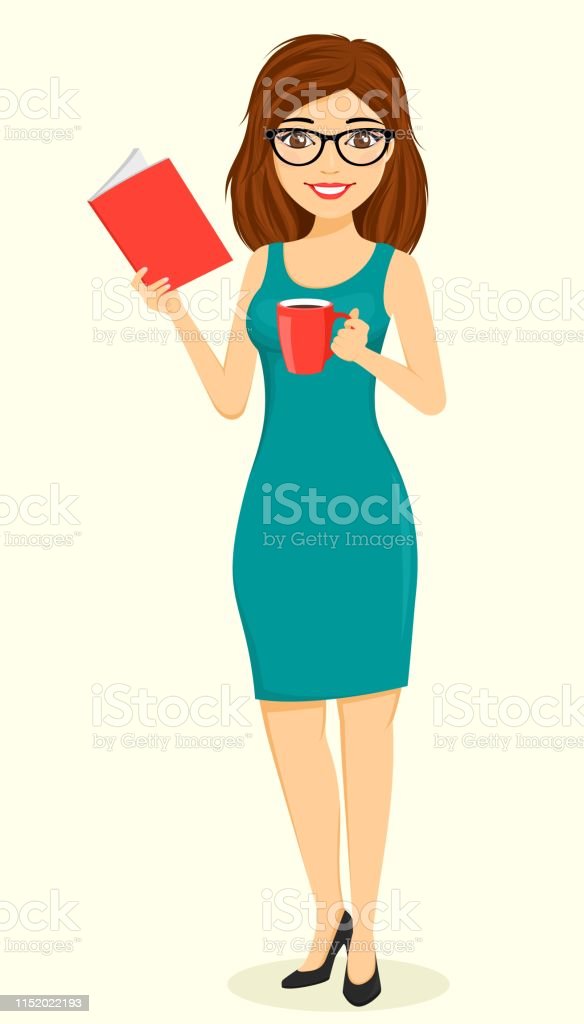 HER
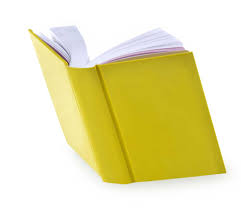 https://www.liveworksheets.com/worksheets/en/English_as_a_Second_Language_(ESL)/Possessives/Choose_the_correct_option_tj1950276yn

https://www.liveworksheets.com/jf2380054lr
Rosy’s dress                       her dress
Rosy’s socks
Billy’s trousers
Dad’s shorts
Mum’s umbrella
Grandpa’s book
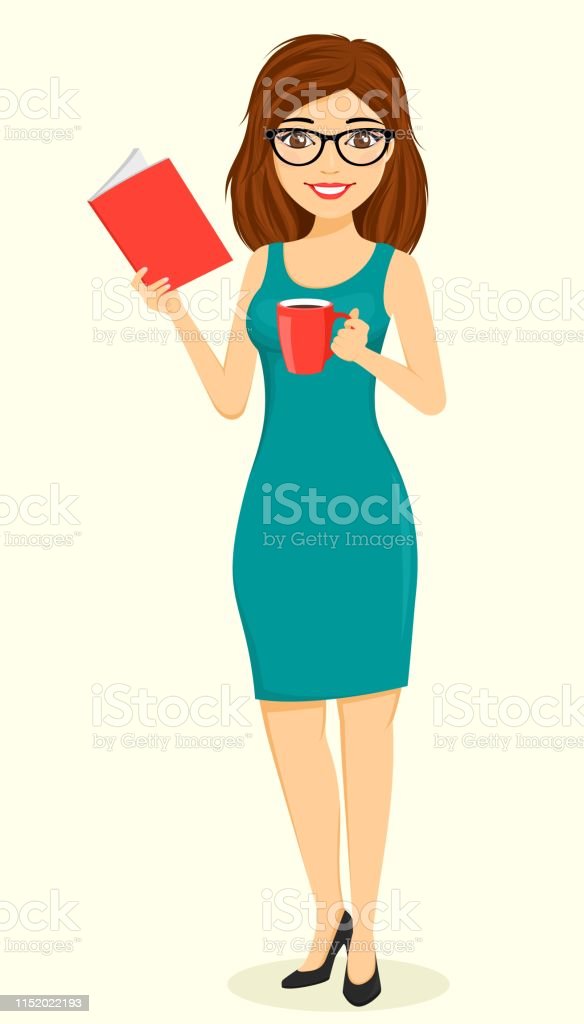 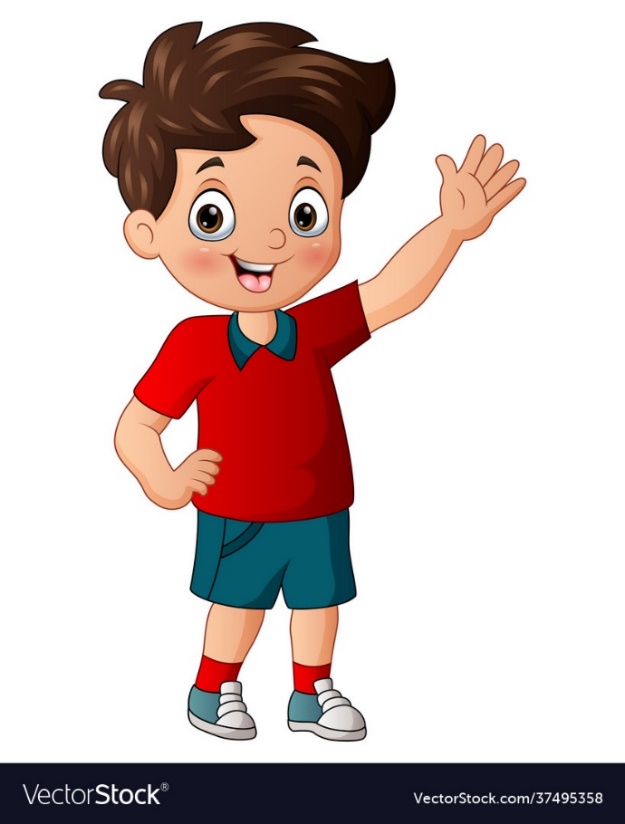 Choose the correct option
Hometask- check (p.53, book)
https://faf2e.ouponlinepractice.com/lms/workbook?bookid=ff1
(online)
HT: revise p. 52 (words+ write them!!!)
Skills Time!
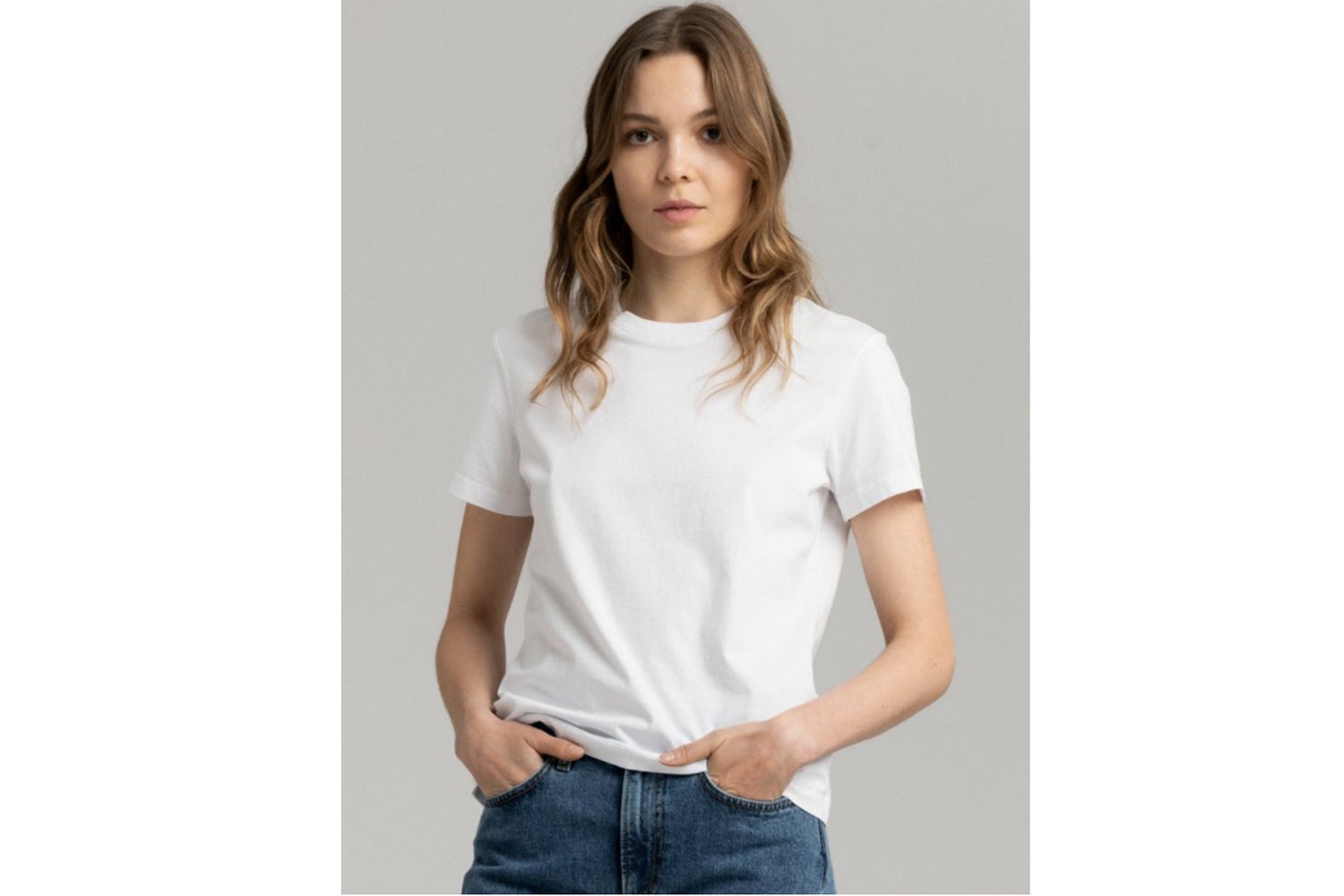 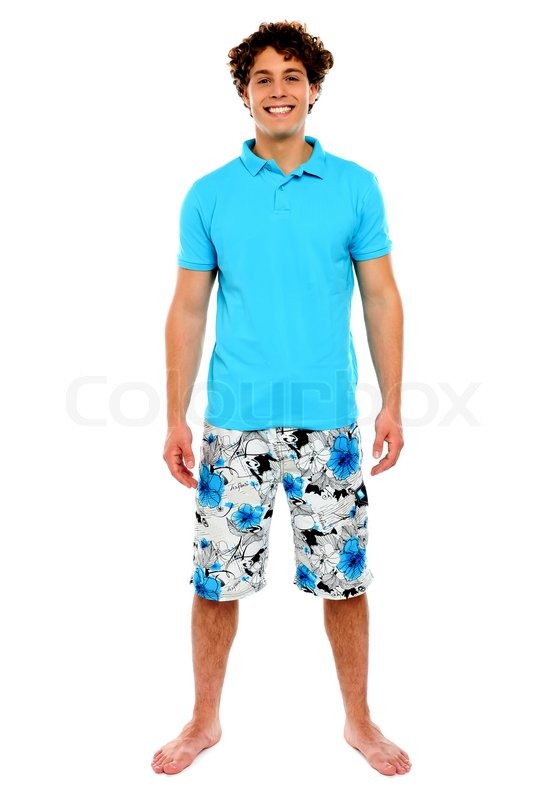 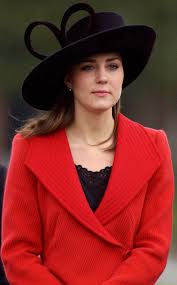 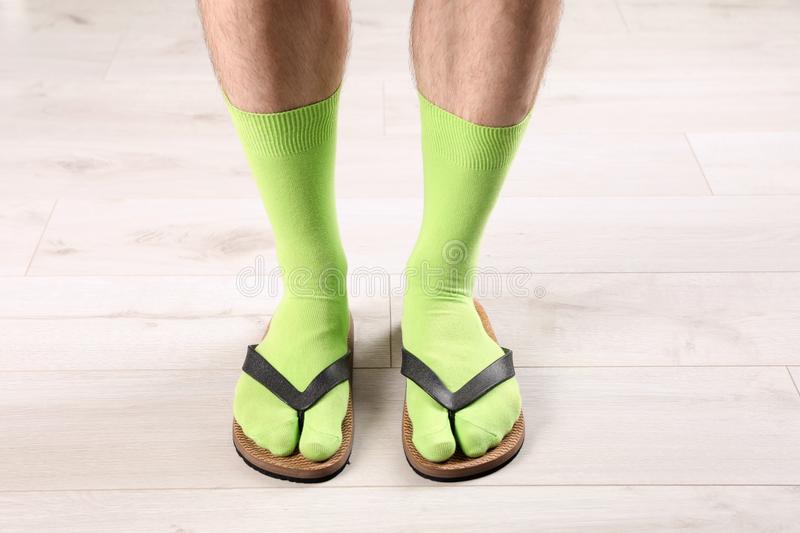